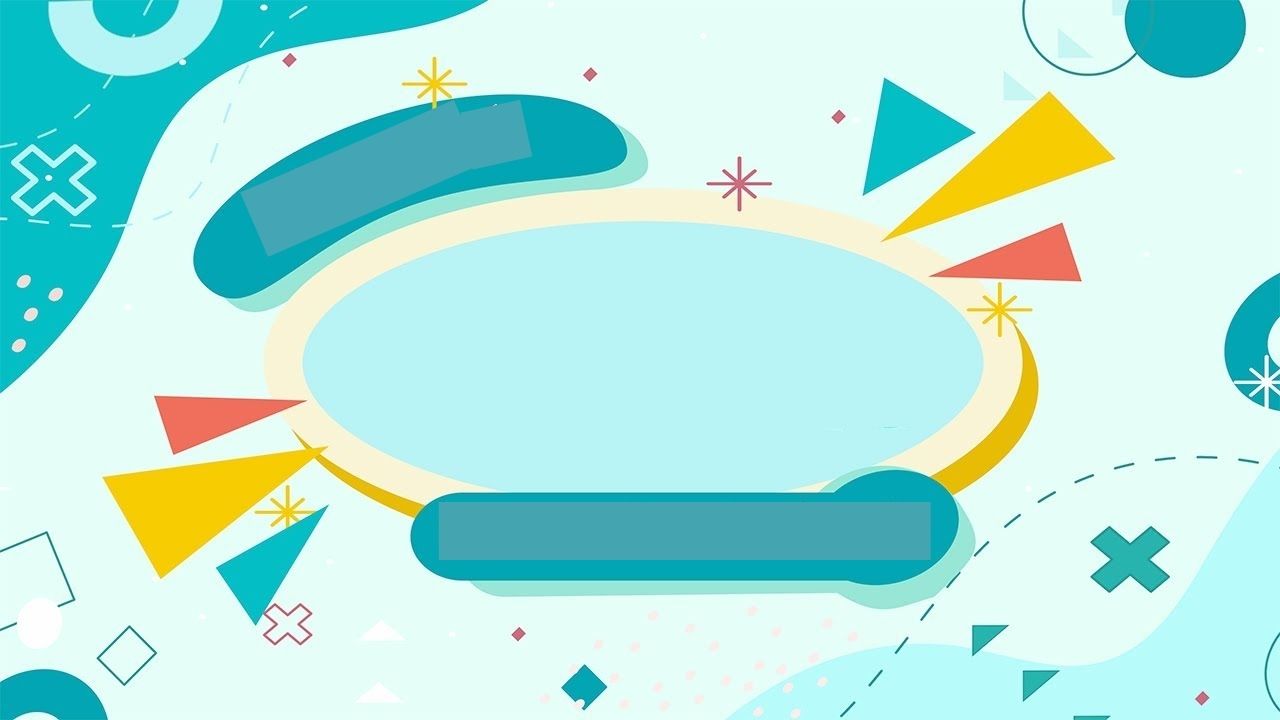 CHÀO MỪNG CÁC CON
ĐẾN VỚI TIẾT HỌC
Toán
BẢNG NHÂN 5 (13)
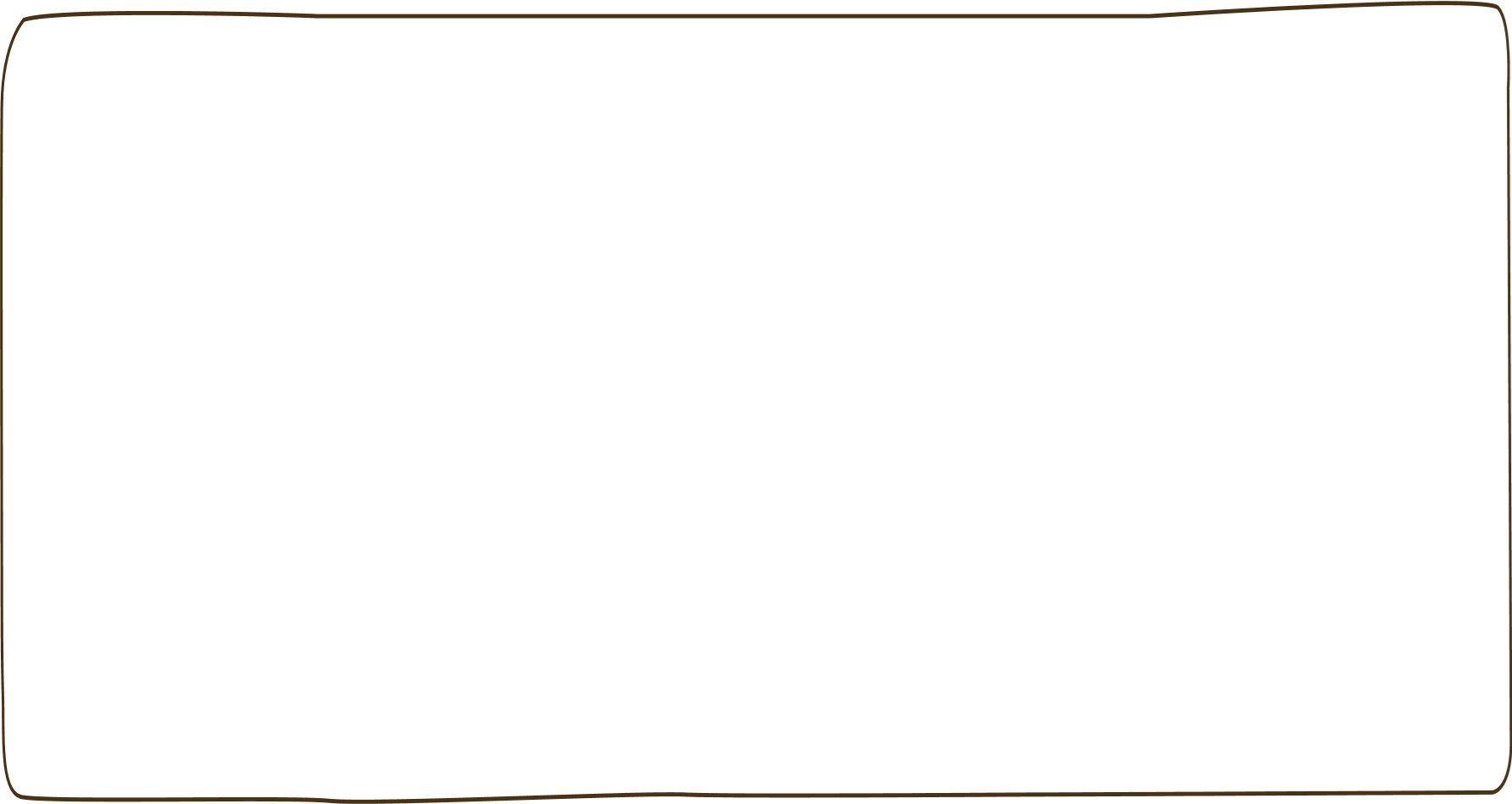 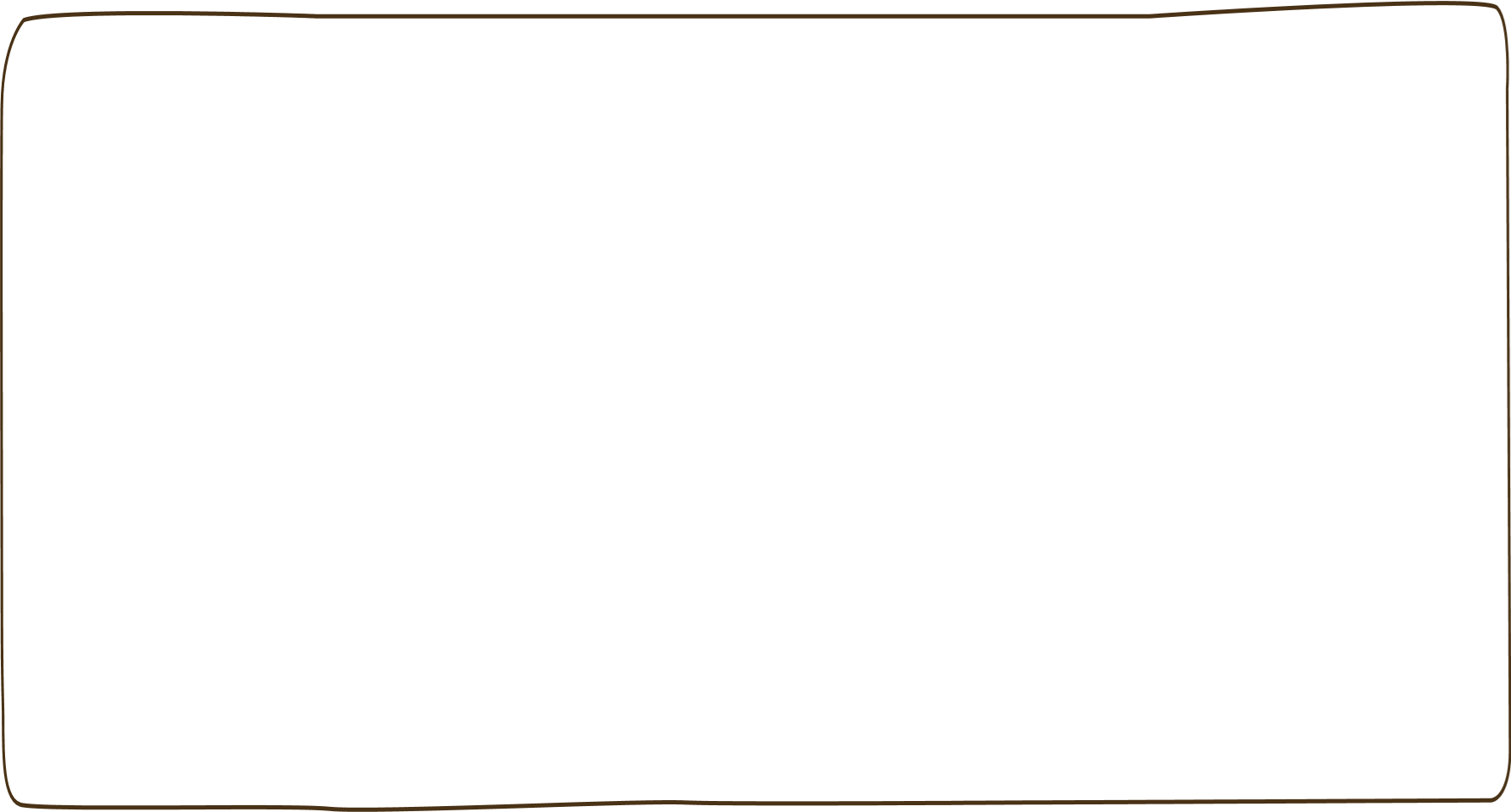 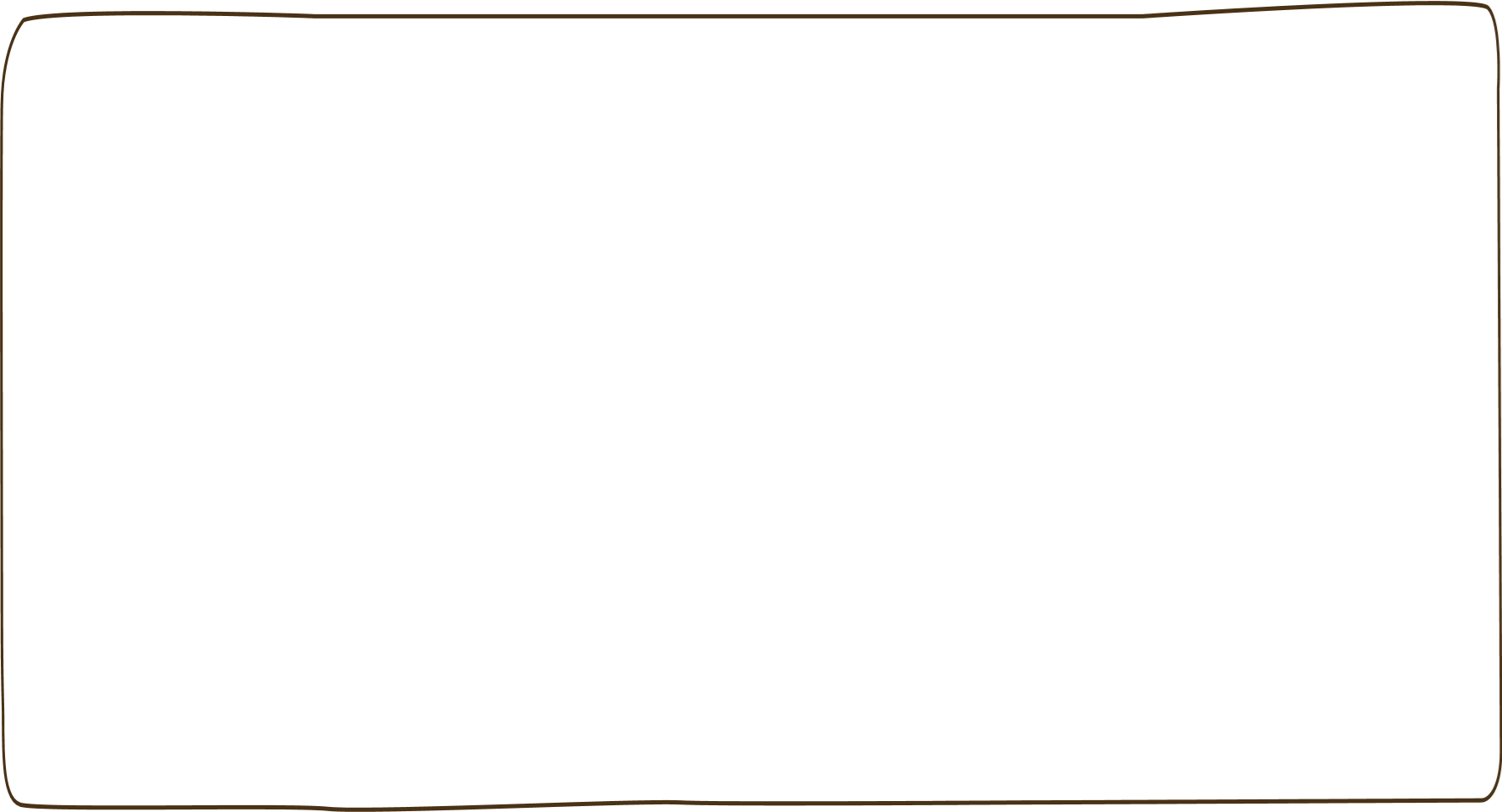 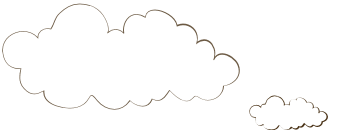 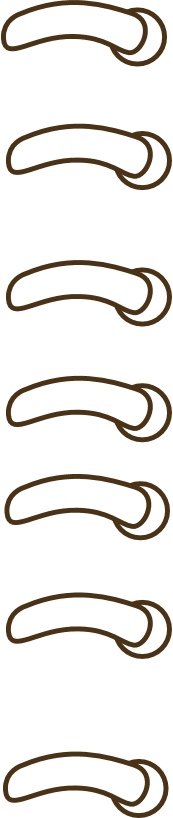 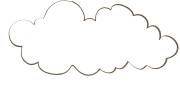 Yêu cầu cần đạt
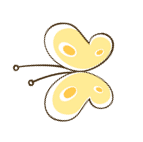 - Vận dụng Bảng nhân 5 để tính nhẩm và giải quyết một số tình huống gắn với thực tiễn.
- Phát triển các năng lực toán học.
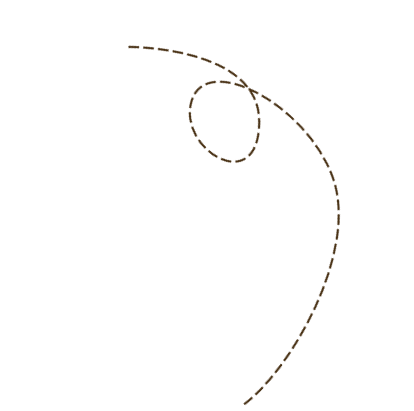 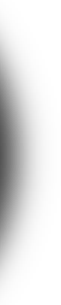 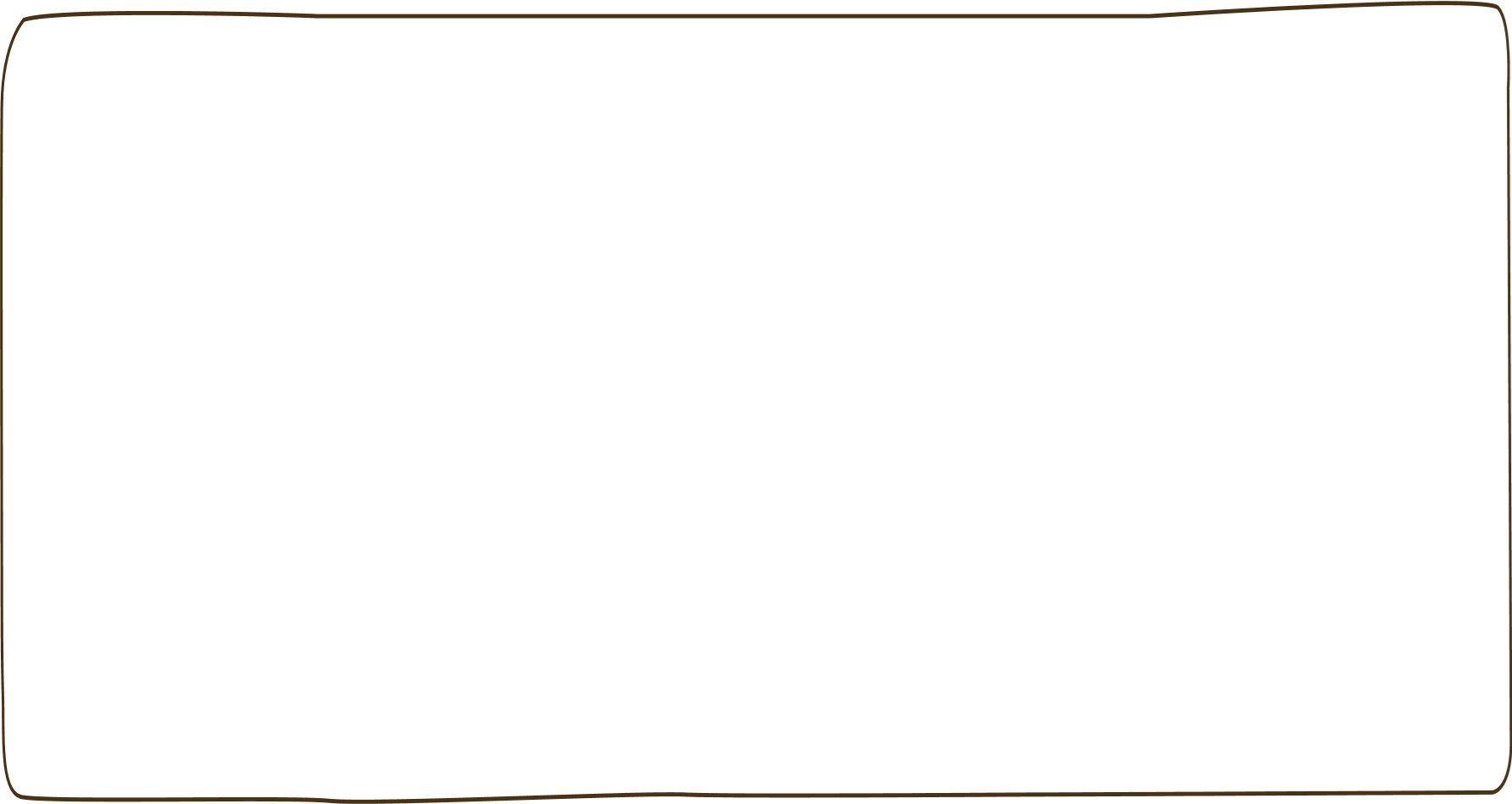 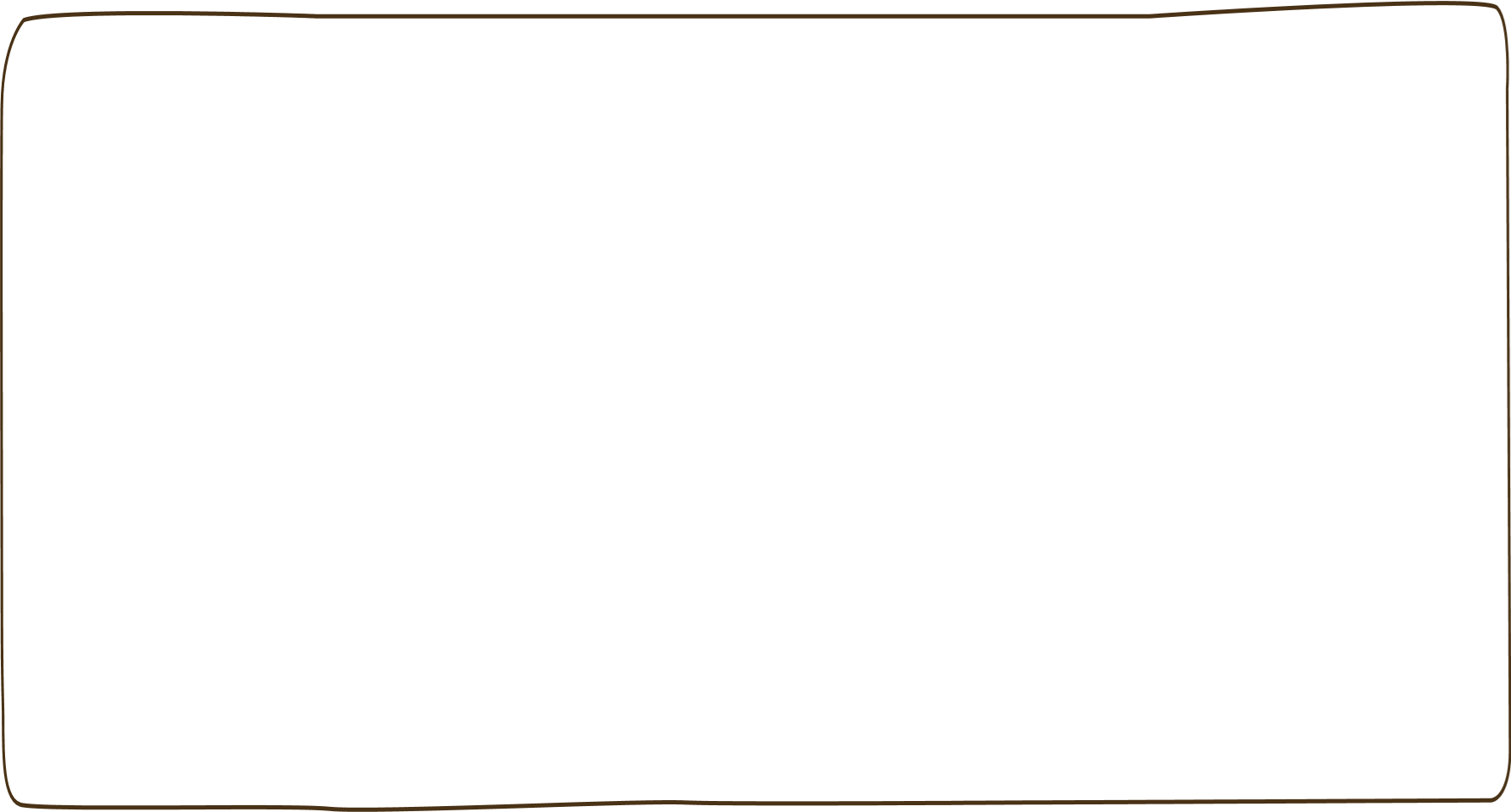 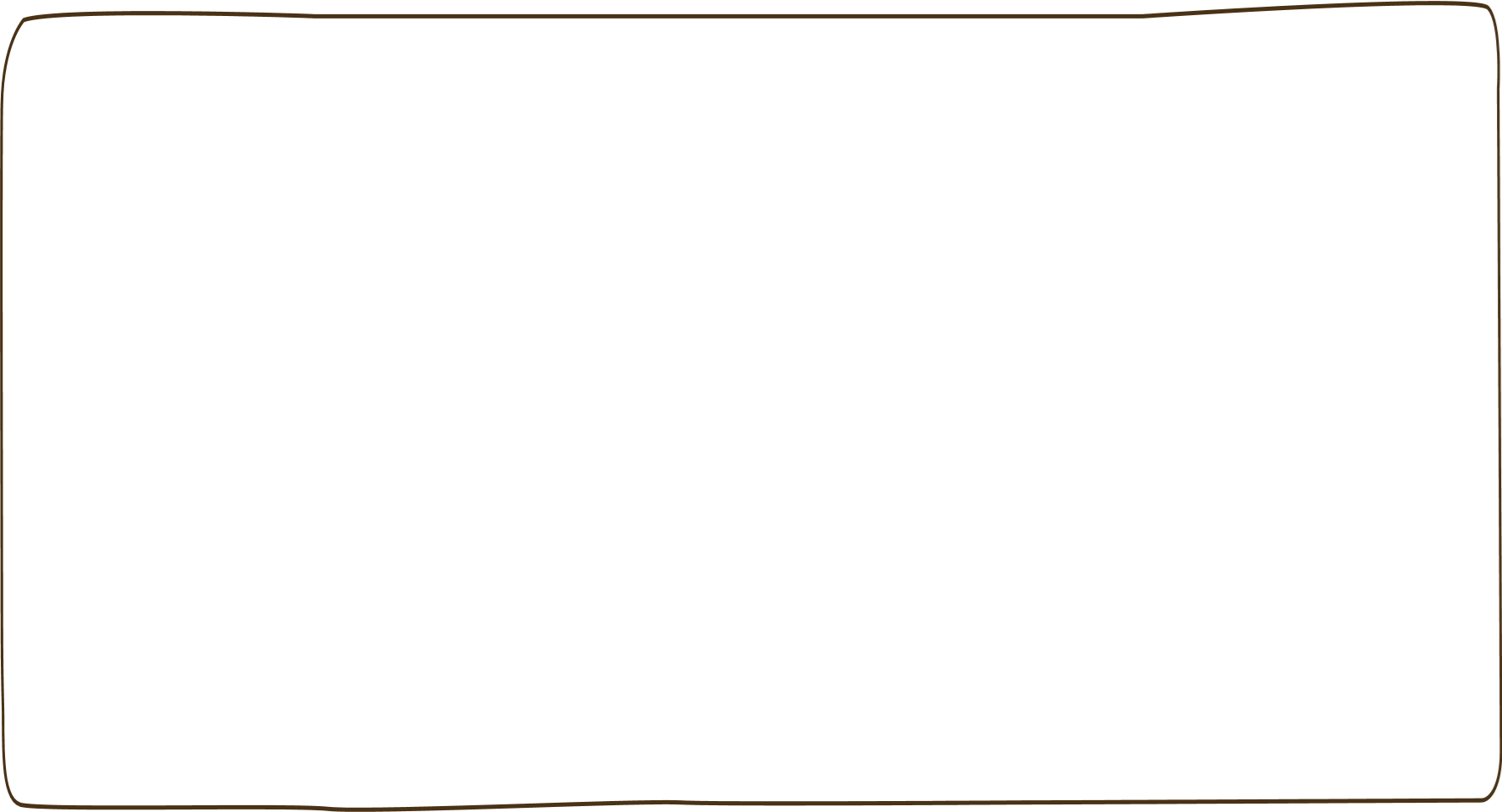 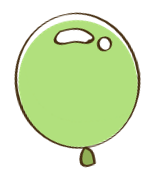 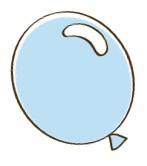 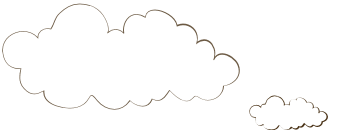 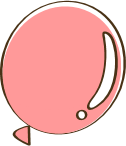 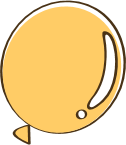 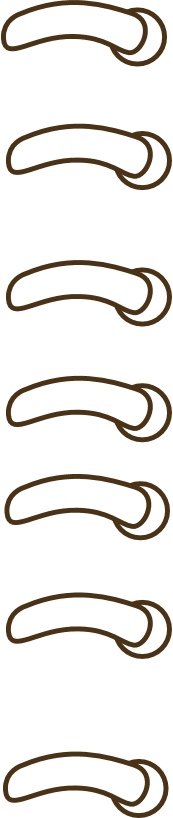 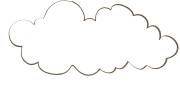 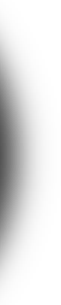 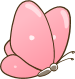 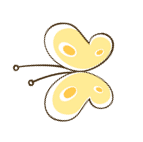 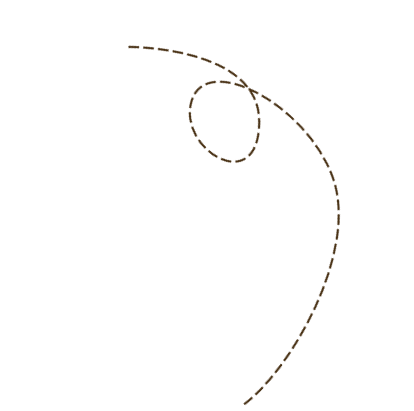 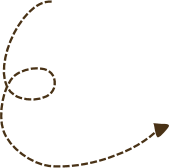 Kết nối
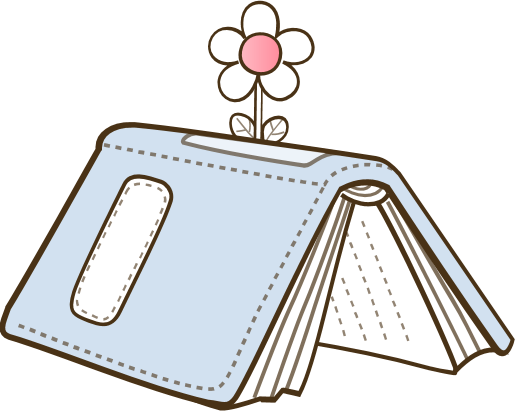 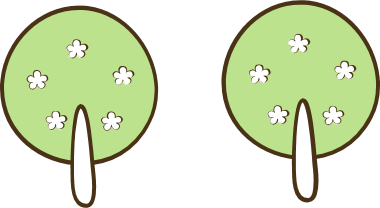 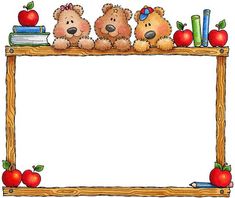 Trò chơi: Số 5 bí ẩn
- Bạn Hà đọc bảng nhân 5 nhưng chưa nhớ hết các phép tính.
 - Con hãy giúp bạn bằng cách: 
+ Mỗi bạn nêu 1 phép tính trong bảng nhân 5. Nếu đúng sẽ được quyền chọn bạn tiếp theo. 
+ Nếu chưa đúng, quyền trả lời thuộc về bạn khác.
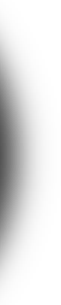 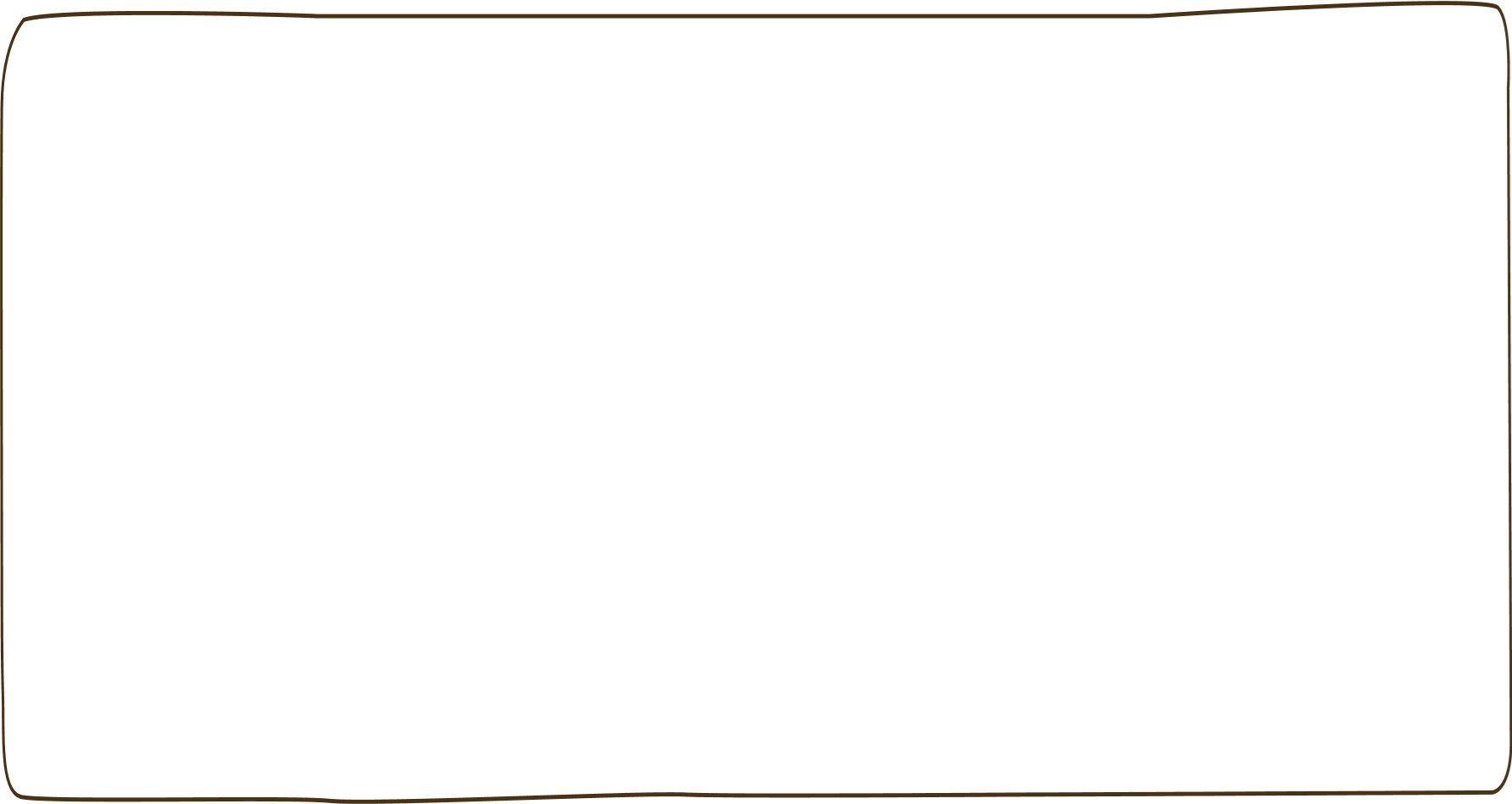 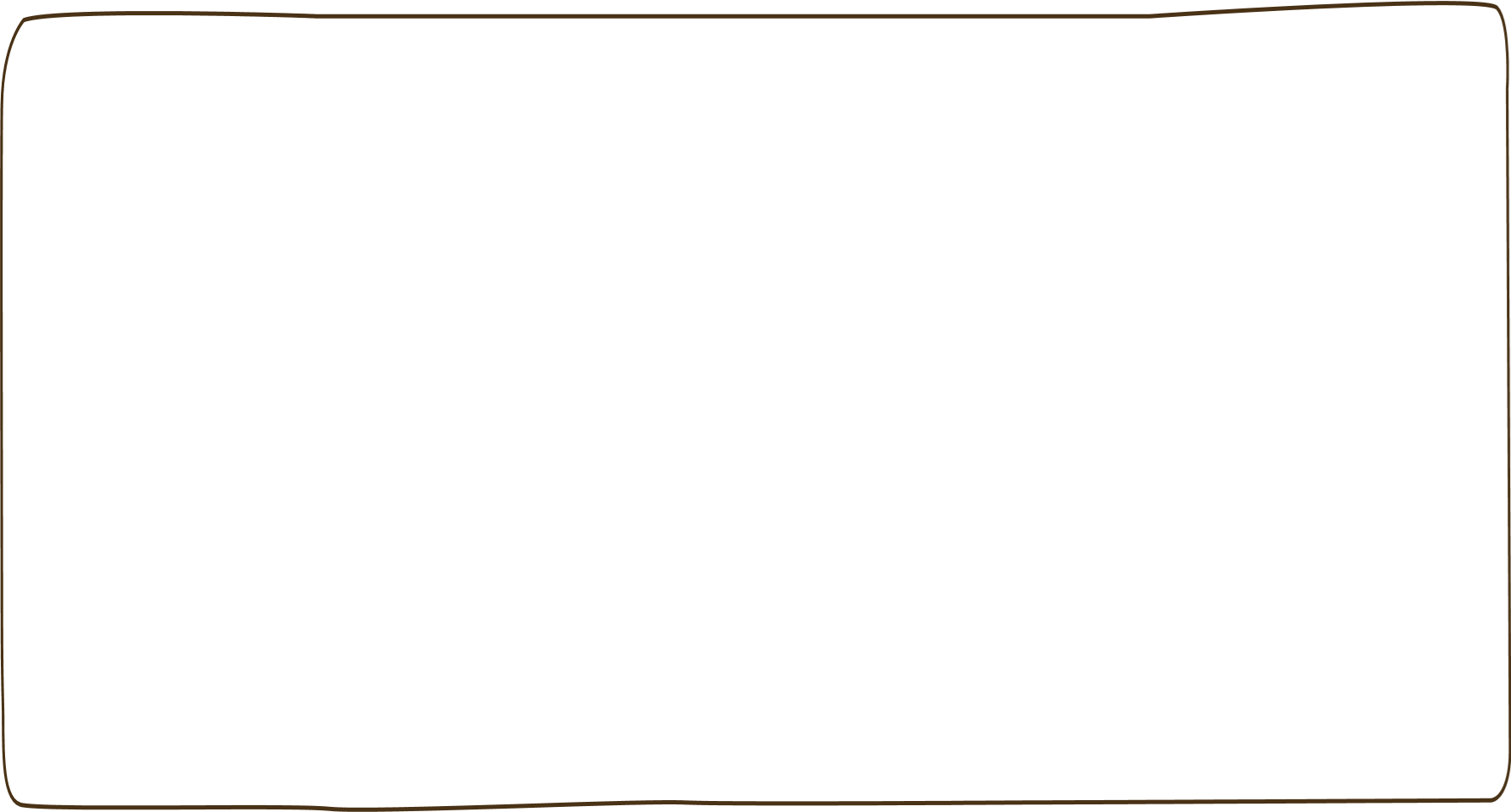 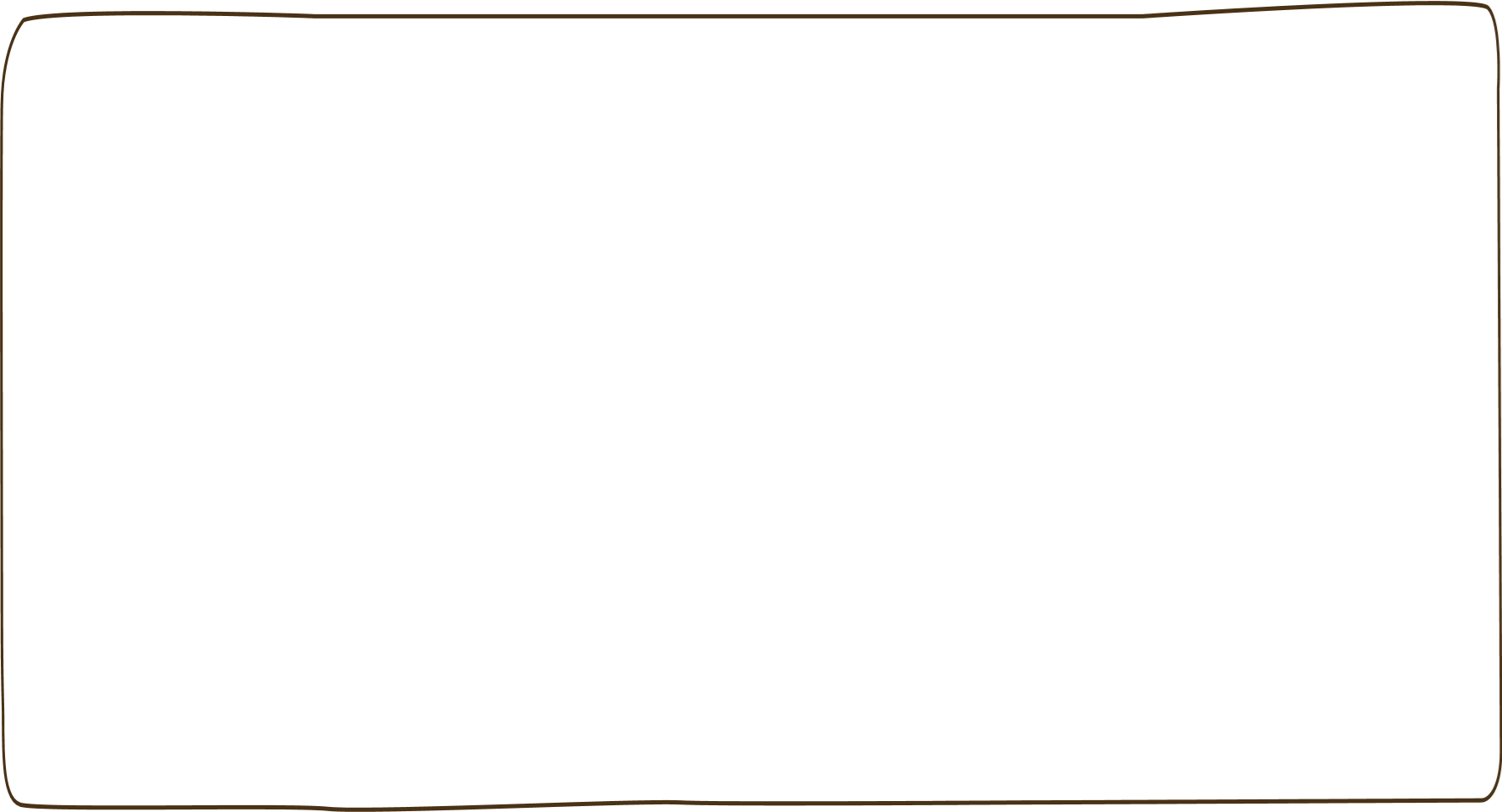 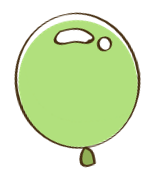 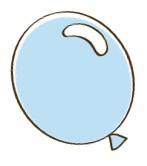 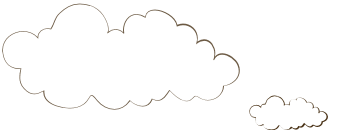 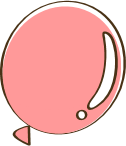 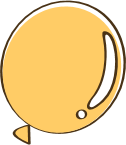 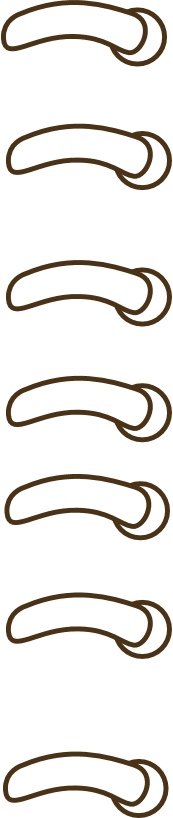 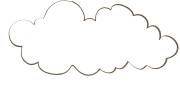 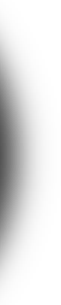 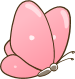 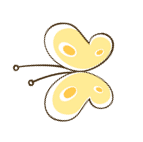 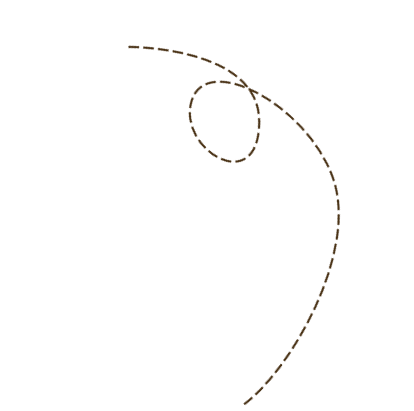 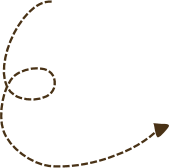 Luyện tập
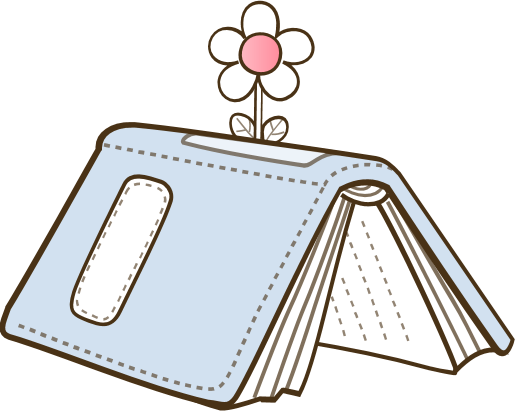 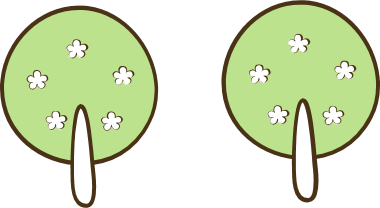 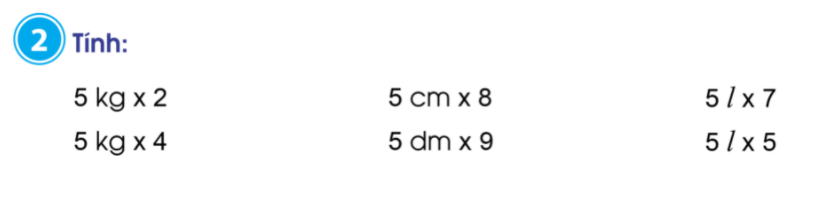 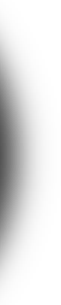 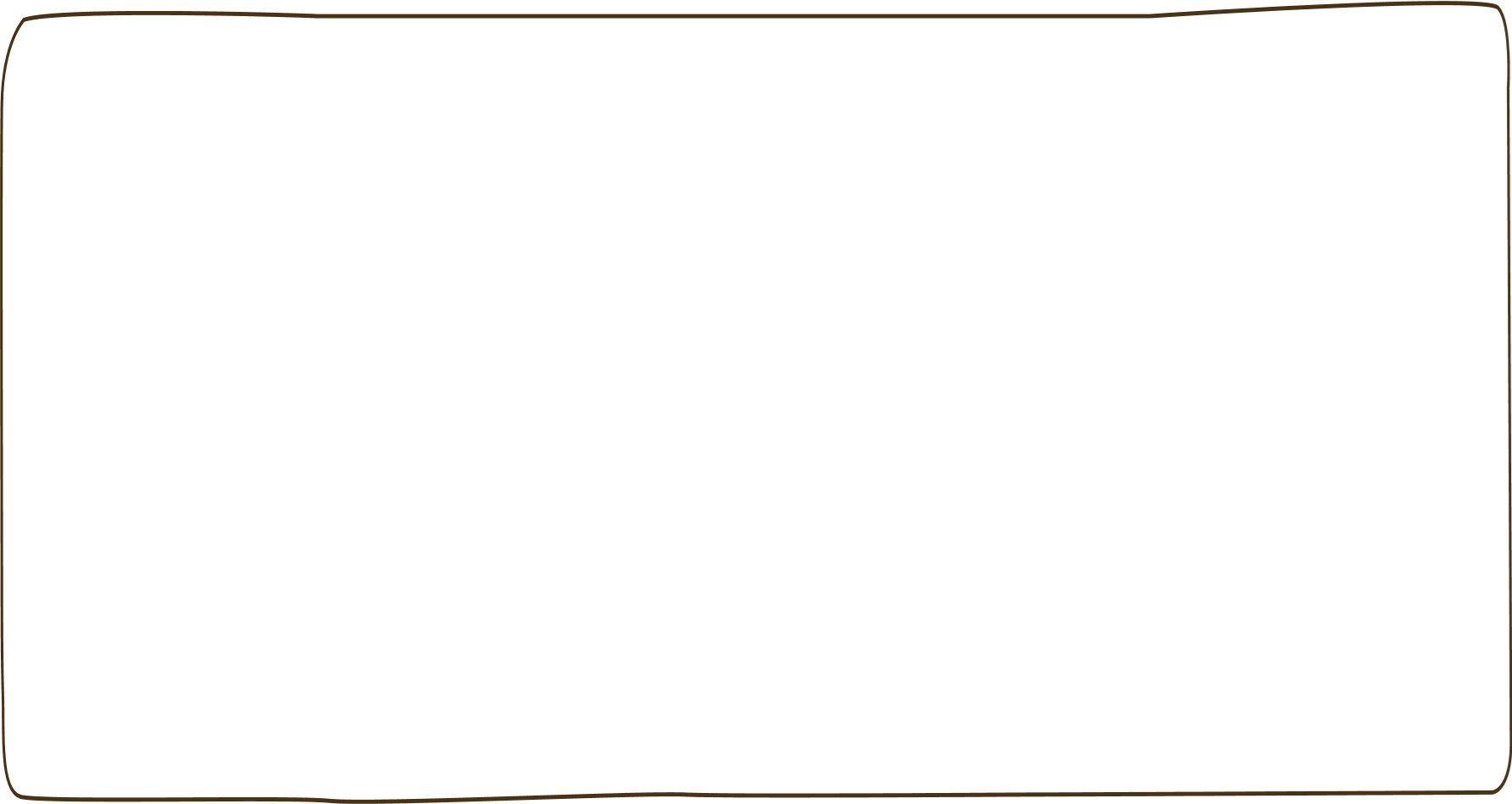 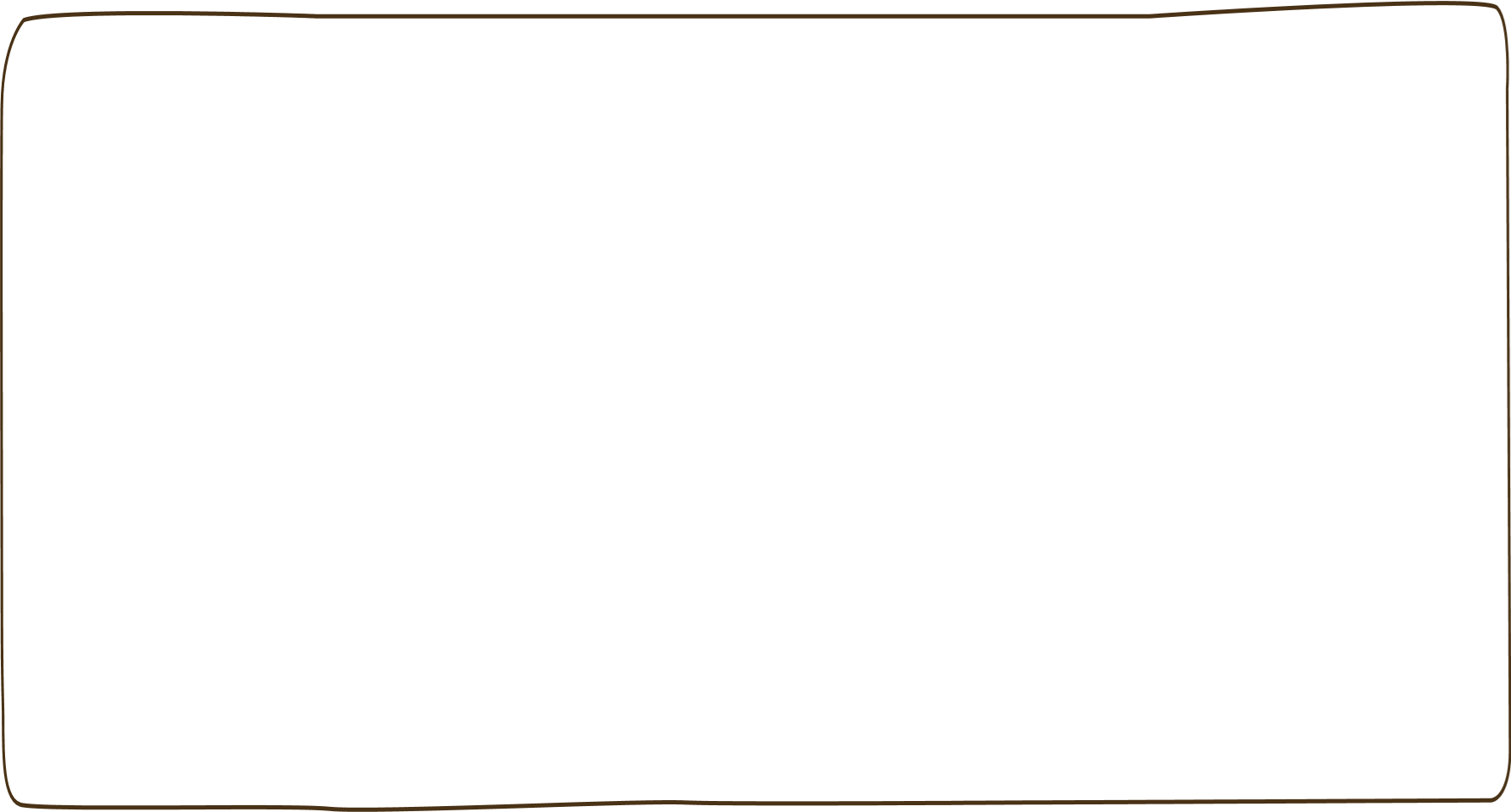 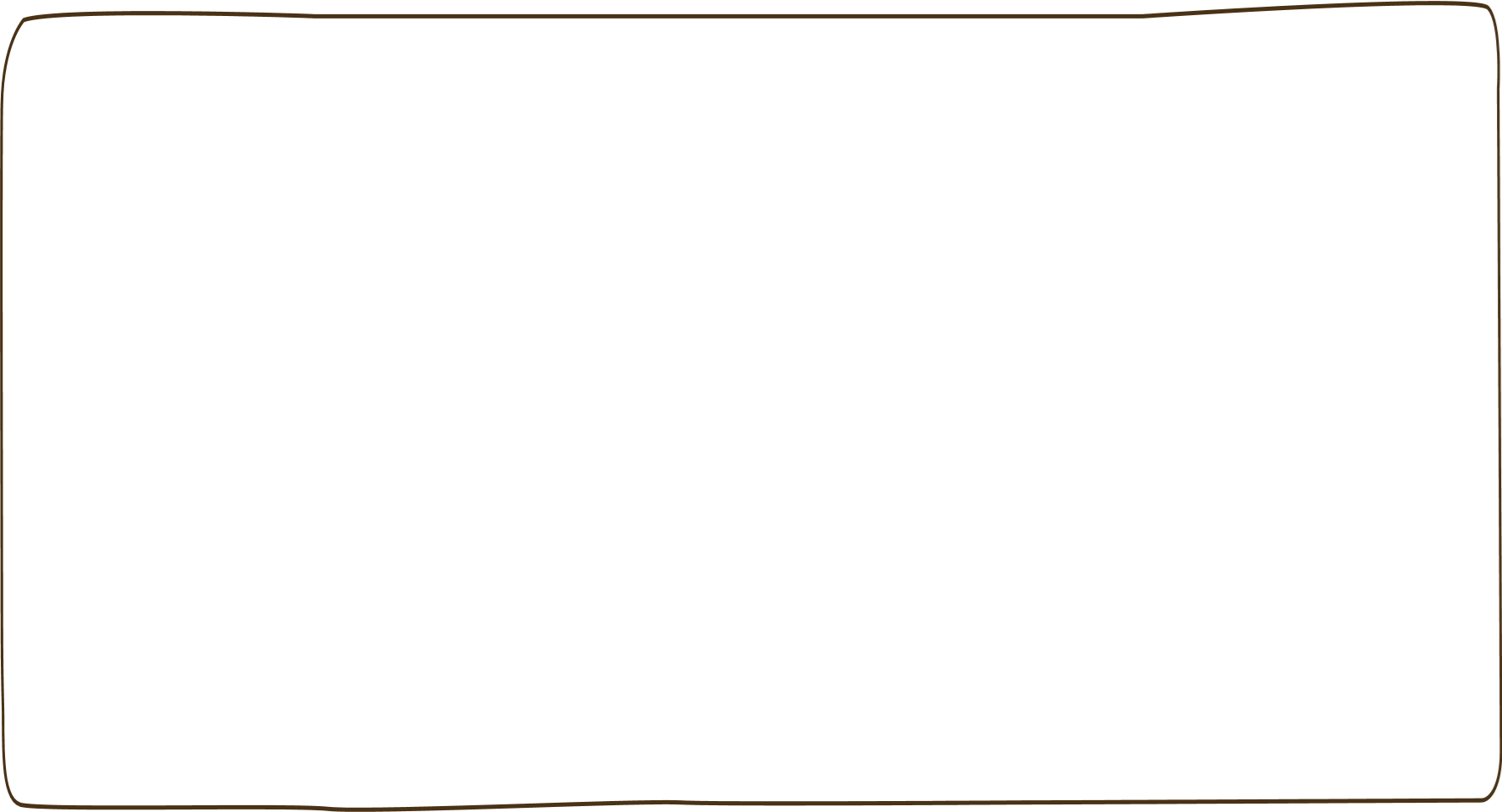 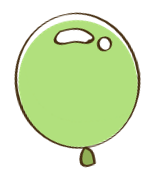 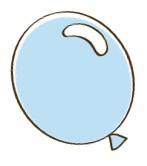 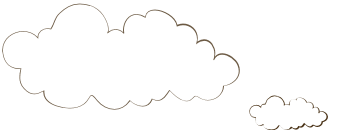 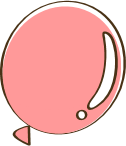 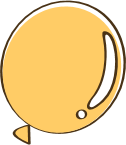 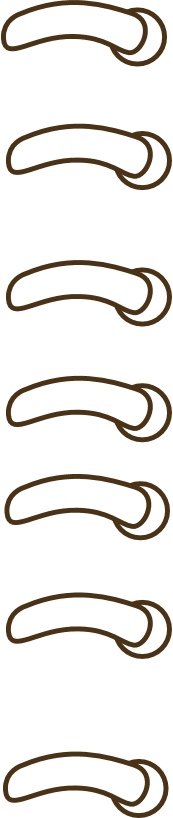 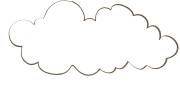 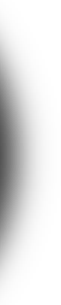 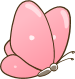 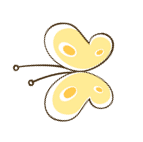 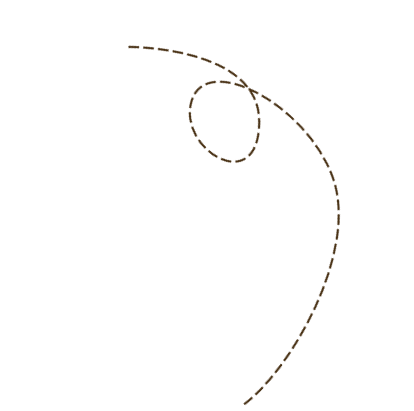 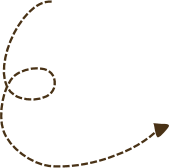 Vận dụng
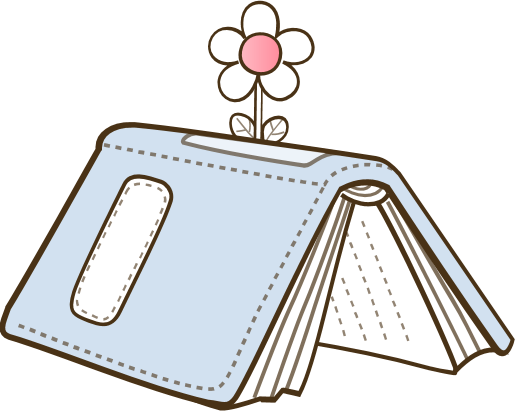 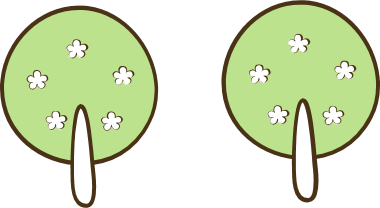 x
3
15
5
x
4
20
5
45
25
30
15
20
35
40
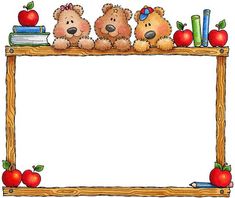 Thử tài?
Ngoài các bảng nhân đã học, con còn biết bảng nhân nào?
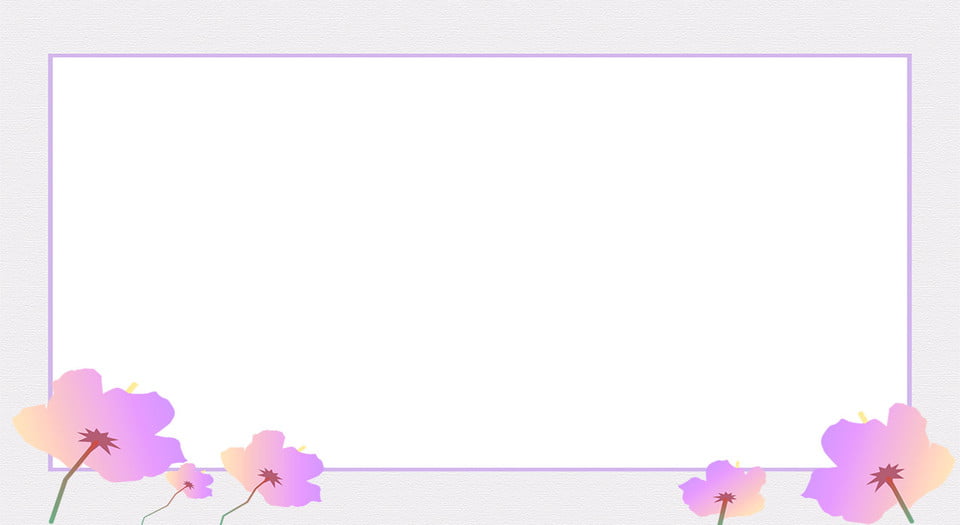 Dặn dò
Hoàn thành bài trong vở BT toán in trang 12,13
Ôn tập các bảng nhân 2,5; tự học thêm bảng nhân 3,4
- Xem trước bài: Làm quen với phép chia, dấu chia  (trang 14)
Hẹn gặp lại các con
 trong những tiết học sau!